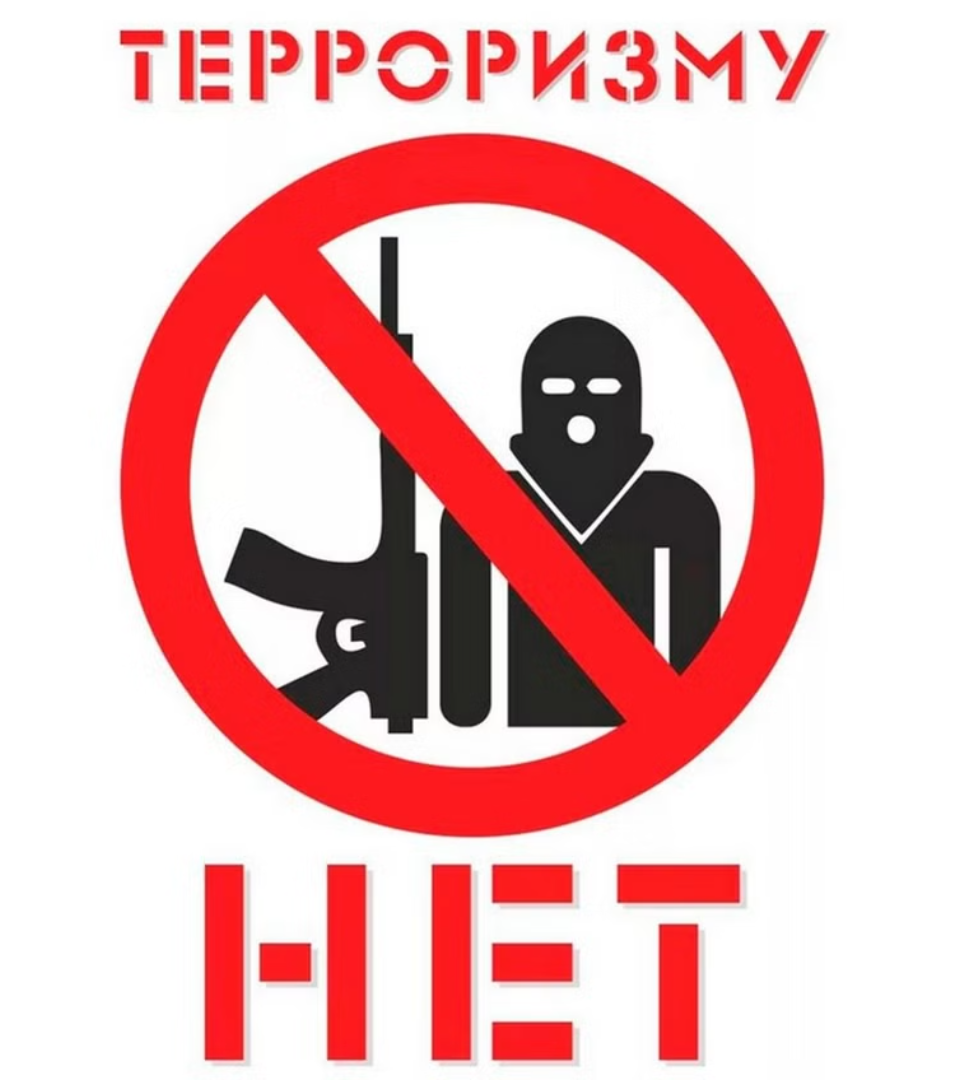 Опасности вовлечения в экстремистскую и террористическую деятельность
newUROKI.net
На этом уроке мы поговорим об опасности вовлечения в экстремистскую и террористическую деятельность, узнаем, как распознать опасность, и научимся защищать себя.
Презентация для урока ОБЗР в 9 классе по теме: «Опасности вовлечения в экстремистскую и террористическую деятельность, меры защиты»
«Новые УРОКИ» newUROKI.net
Всё для учителя – всё бесплатно!
newUROKI.net
Понятие экстремизма и терроризма в современном мире
Экстремизм
Терроризм
Это насильственные, незаконные действия, направленные на изменение государственного устройства, подрыв безопасности, разжигание ненависти и вражды.
Это самый радикальный вид экстремизма, который использует насилие и запугивание для достижения политических целей. Он представляет особую опасность для жизни и здоровья людей.
newUROKI.net
Психологические механизмы вовлечения подростков
Поиск принадлежности
Идеологическая обработка
Манипуляции и угрозы
1
2
3
Потребность в принадлежности к группе, чувство общности и принятия, особенно для тех, кто испытывает сложности в общении.
Давление на подростка с целью изменения его мнения, угрозы и шантаж, чтобы удержать его в экстремистской среде.
Постепенное внушение экстремистских идей, подмена фактов и дезинформацией, чтобы вызвать негативные эмоции и негативное отношение к другим.
newUROKI.net
Признаки вовлечения в экстремистскую и террористическую деятельность
Изменение поведения
Новые интересы
Новые связи
Закрытость, отстраненность, агрессивность, раздражительность, повышенная тревожность.
Заинтересованность в радикальной идеологии, пропаганда на экстремистские темы, изучение иностранных языков, связанных с террористическими организациями.
Появление новых знакомых, которые делят экстремистские взгляды, посещение сомнительных сайтов и форумов.
newUROKI.net
Способы защиты от вовлечения в экстремистскую и террористическую деятельность
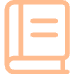 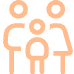 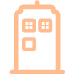 Образование
Семейная поддержка
Правоохранительные органы
Изучение истории, культуры, религии, чтобы сформировать критическое мышление и осознание опасности экстремизма и терроризма.
Открытое общение с родителями, доверие и поддержка, способность говорить о проблемах, не боясь осуждения.
Обращение в правоохранительные органы, если вы или ваши близкие стали жертвой экстремистского влияния.
newUROKI.net
Правила антитеррористического поведения
Не паниковать
1
Сохраняйте спокойствие и не поддавайтесь панике, оценивайте ситуацию и действуйте разумно.
Не распространять информацию
2
Не распространяйте информацию о планах террористов, чтобы не нанести вред правоохранительным органам.
Сообщать о подозрительных действиях
3
Сообщите о подозрительных действиях или предметах в правоохранительные органы или специальные службы.
newUROKI.net
Практикум по формированию навыков безопасного поведения
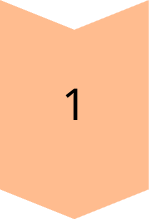 Ситуационные задачи
Проработка различных ситуаций, которые могут возникнуть в жизни, с целью отработки навыков безопасного поведения.
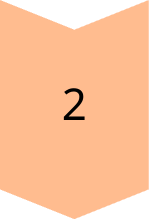 Ролевая игра
Проигрывание разных ролей в ситуациях, связанных с экстремизмом и терроризмом, чтобы отработать навыки реагирования на опасность.
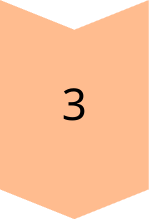 Обсуждение
Обсуждение примеров из жизни, реальных историй, чтобы понять, как экстремизм и терроризм влияют на жизнь людей.